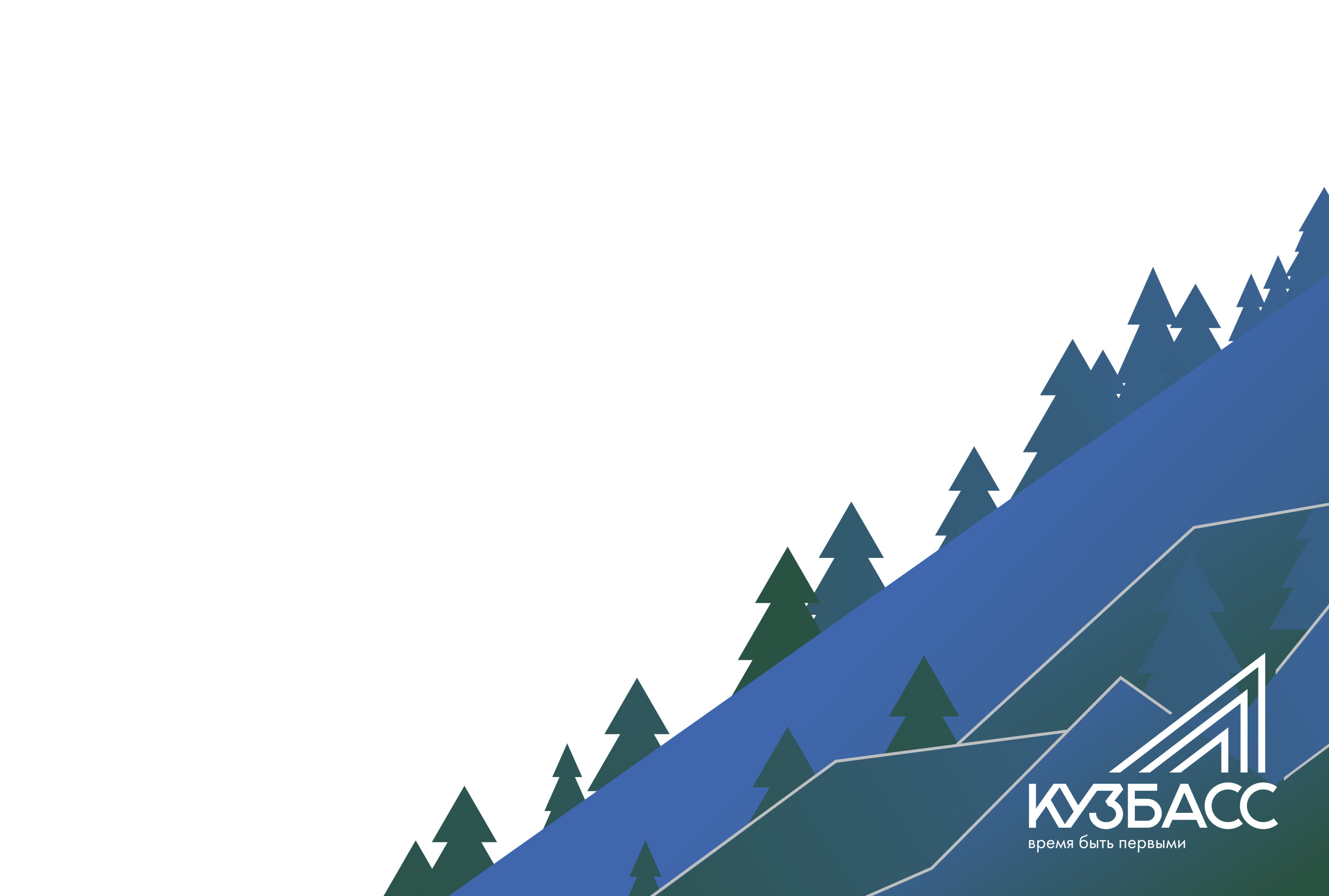 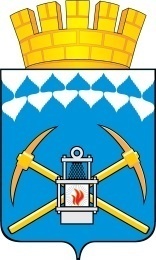 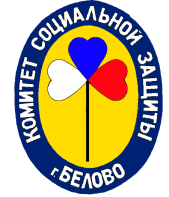 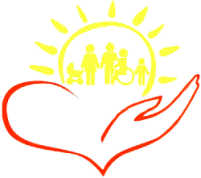 Оптимизация процесса оказания социальной помощи семьям, обратившимся в МКУ «Центр социальной помощи семье и детям» Беловского городского округа
МКУ «Центр социальной помощи семье и детям» Беловского городского округа
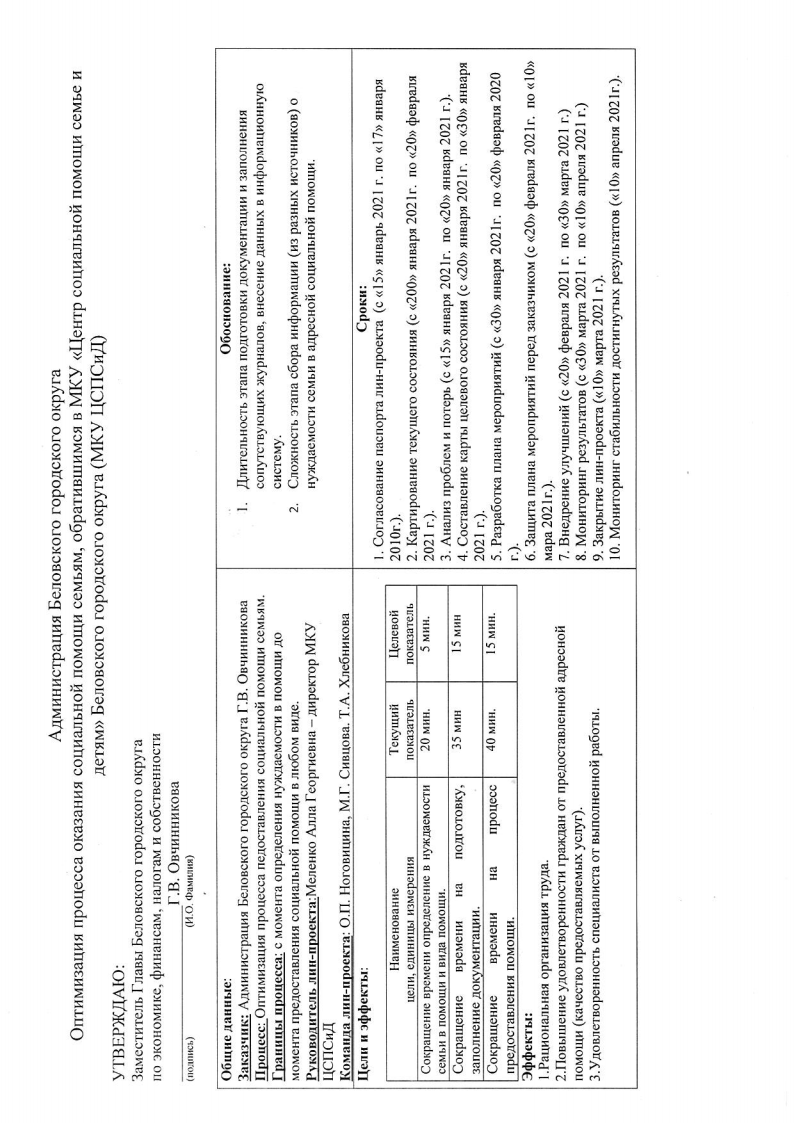 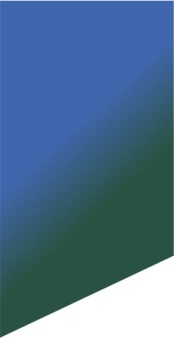 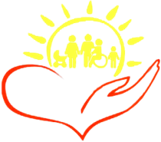 Паспорт проекта
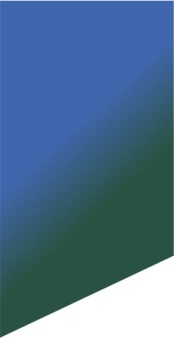 Команда проекта
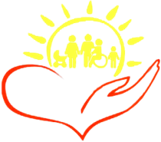 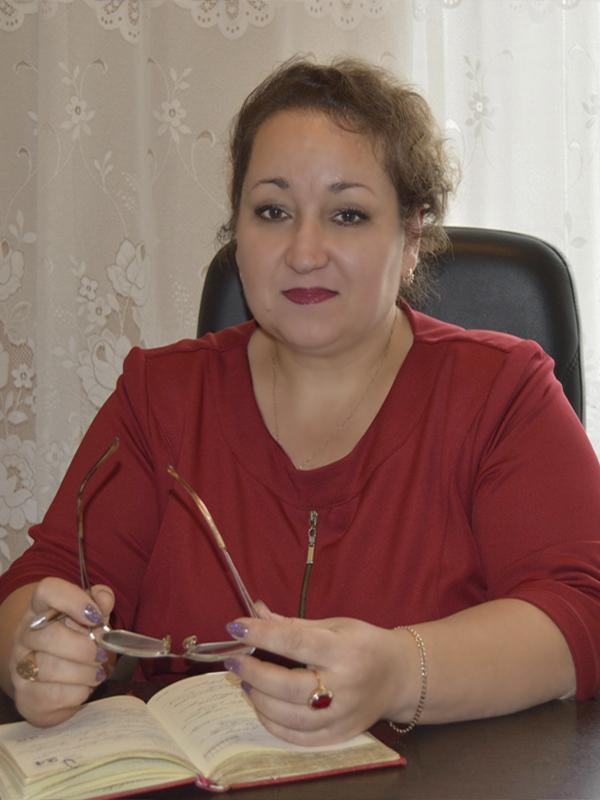 Меленко Алла Георгиевна, директор МКУ ЦСПСиД– РУКОВОДИТЕЛЬ ПРОЕКТА
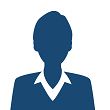 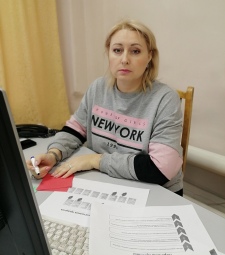 Ноговицина О.П. 
заместитель директора
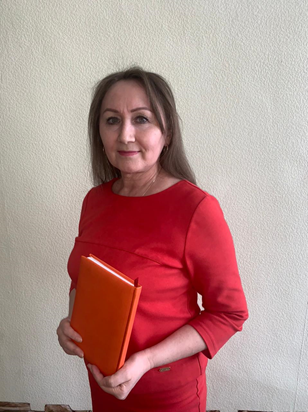 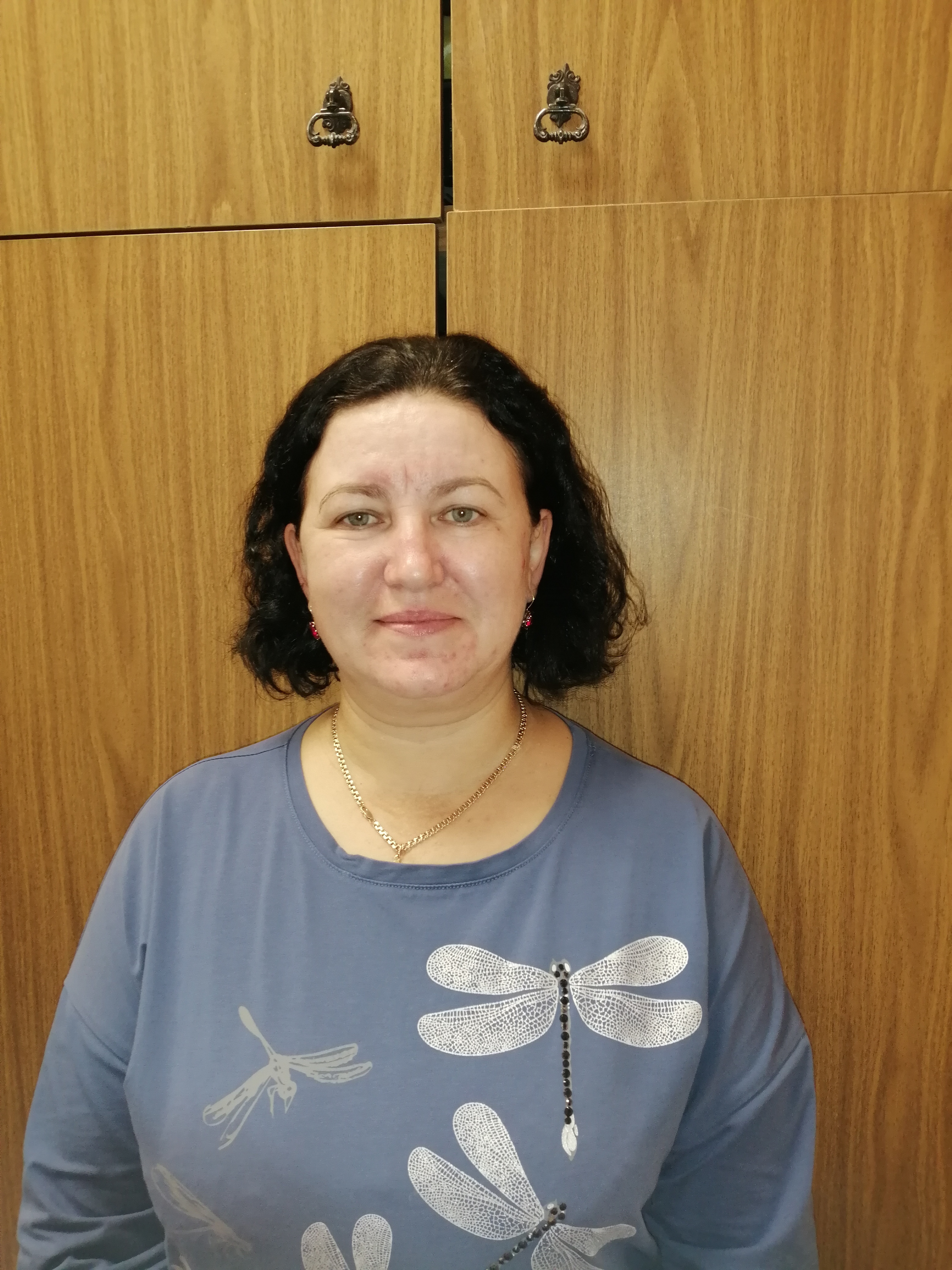 Кобзева З.С. –
заведующий отделением
Сивцова М.Г. 
 экономист
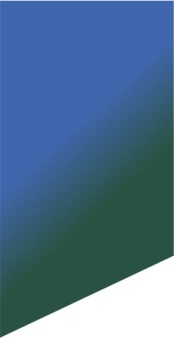 Карта текущего состояния процесса (сек.)
Специалист по соц.работе -  МКУ ЦСПСиД
Прием документов от заявителя для копирования

min 159
max 189
Специалист по соц.работе -  МКУ ЦСПСиД
Сверка документов, необходимых для предоставления помощи

min 137
max 157
Заявитель -  МКУ ЦСПСиД
Заполнение документов

min 286
max 307
Специалист по соц.работе -  МКУ ЦСПСиД
Проверка сведений о семье 

min 1322
max 1501
Специалист по соц.работе -  МКУ ЦСПСиД
Получение информации о нуждаемости семьи в помощи
min 95
max 101
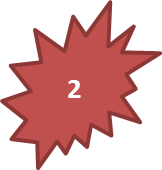 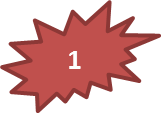 Проблемы:
1.Потеря времени при проверке сведений о семье.
2.Потеря времени при заполнении документации заявителем и специалистом.
3.Потеря времени на формирование учетного  дела.
4.Потеря времени на заполнение учетных журналов.
5. Потеря времени на процесс предоставления помощи.
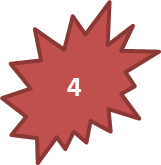 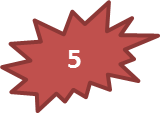 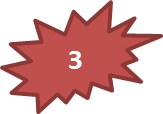 Заполнение  учетных журналов

min 309
max 338
МКУ ЦСПСиД
Формирование личного дела

min 257
max 291
МКУ ЦСПСиД
Предоставление помощи семье
min 987
max 1193
Min 3552    
Max 4077
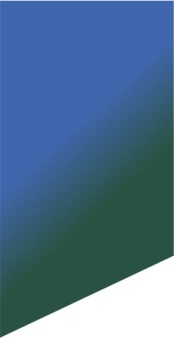 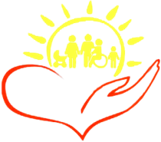 Перечень проблем
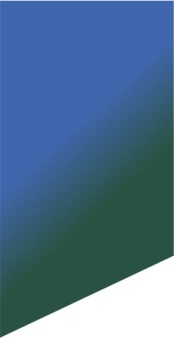 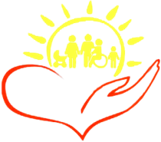 Пирамида проблем
Проблемы уровня организации:
1.Потеря времени при проверке сведений о семье.
2.Потеря времени при заполнении документации заявителем и специалистом.
3.Потеря времени на формирование учетного  дела.
4.Потеря времени на заполнение учетных журналов.
5. Потеря времени на процесс предоставления помощи.
2
1
3
5
4
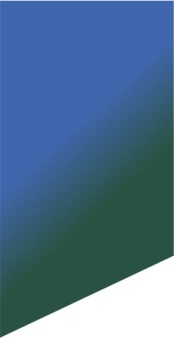 Карта целевого состояния процесса (сек.)
Специалист по соц.работе -  МКУ ЦСПСиД
Прием документов от заявителя для копирования

min 111
max 124
Специалист по соц.работе -  МКУ ЦСПСиД
Сверка документов, необходимых для предоставления помощи

min 86
max 106
Специалист по соц.работе -  МКУ ЦСПСиД
Получение информации о нуждаемости семьи в помощи
min 61
max  77
Заявитель -  МКУ ЦСПСиД
Заполнение документов

Min 175
max 198
Специалист по соц.работе -  МКУ ЦСПСиД
Проверка сведений о семье 

min 1322
max 1501
МКУ ЦСПСиД
Предоставление помощи семье
min 754
max 801
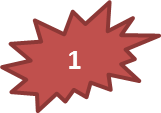 МКУ ЦСПСиД
Формирование личного дела

min 150
max 173
Заполнение  учетных журналов

min 254
max 263
Min 2913    
Max 3243
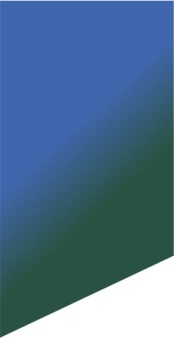 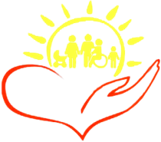 План мероприятий по устранению проблем
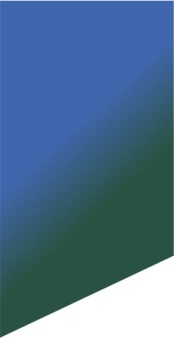 Мероприятия по устранению проблем
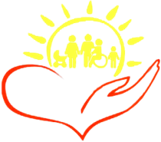 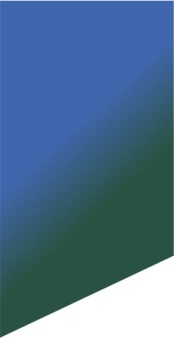 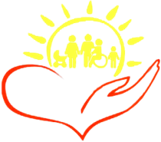 Достигнутые результаты
Время на оказание процесса оказания  социальной  помощи семье
Высвобожденное время позволило  увеличить количество семей, получивших социальную помощь
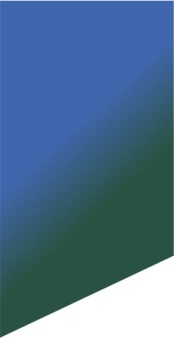 Рабочие материалы для занятия
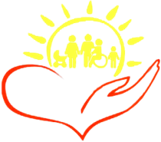 Стало 

Комплектация имеющихся вещей, обуви, посуды и  других предметов в пункте Взаимопомощи. Составление каталогов.
Было
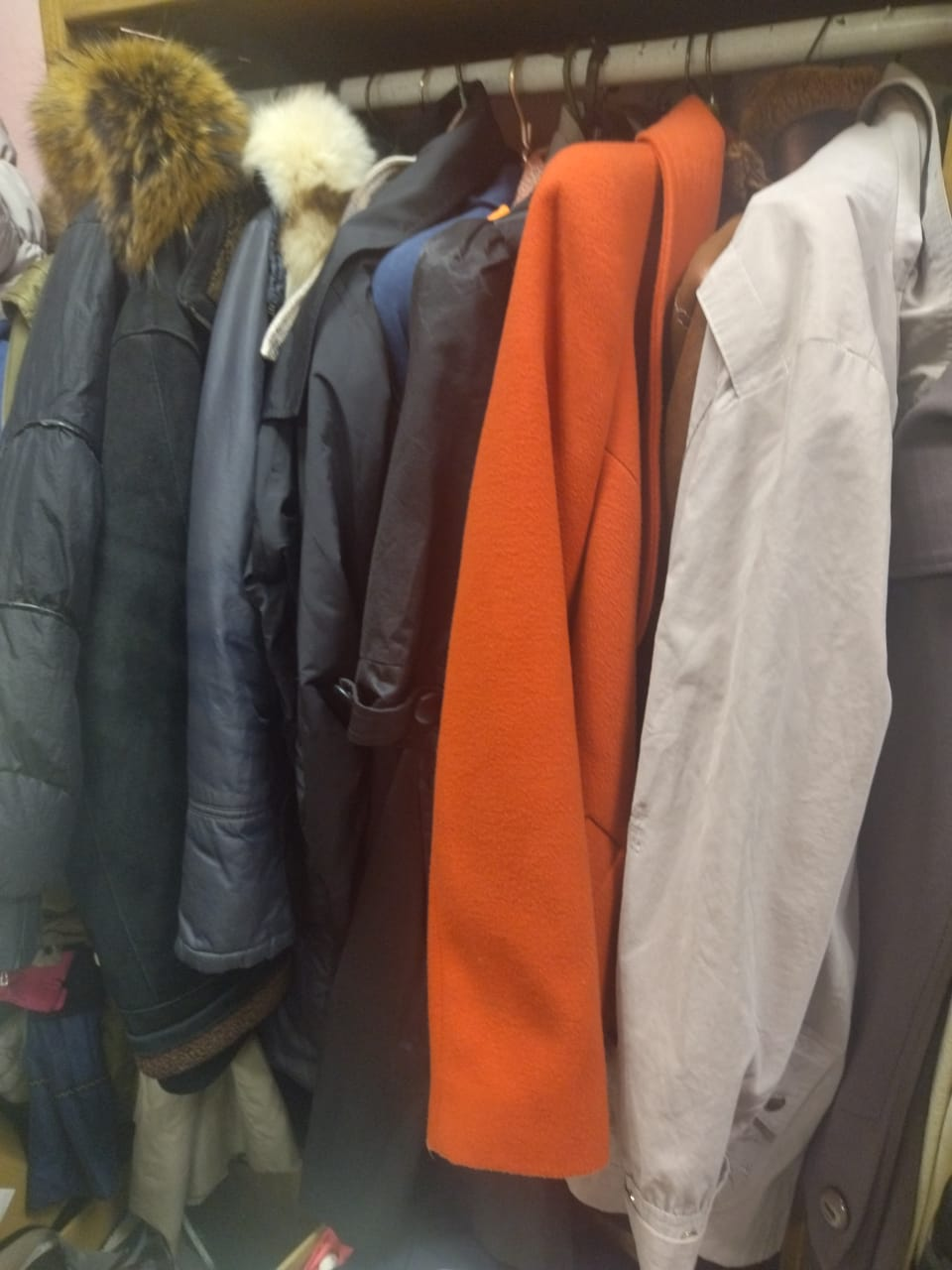 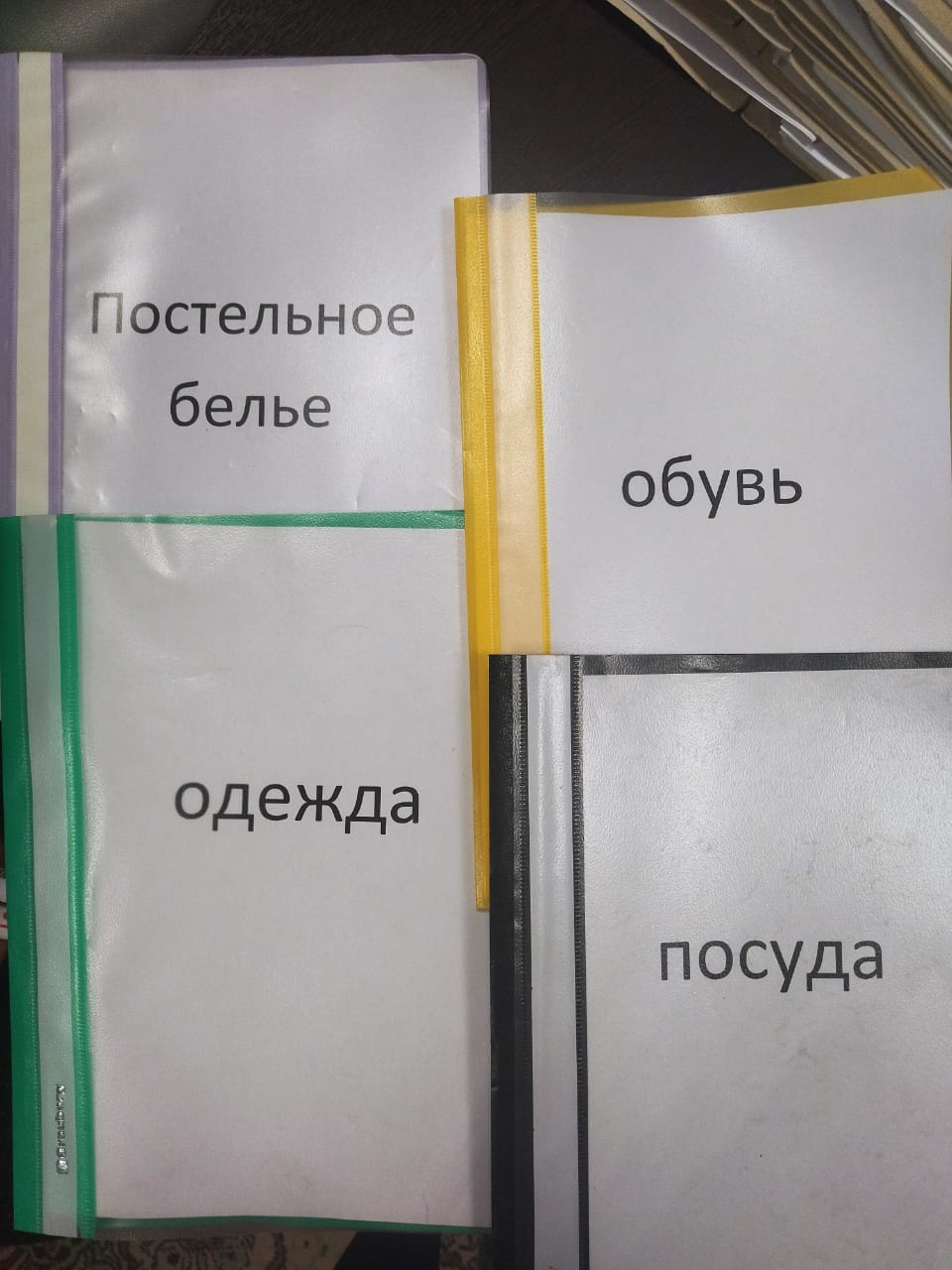 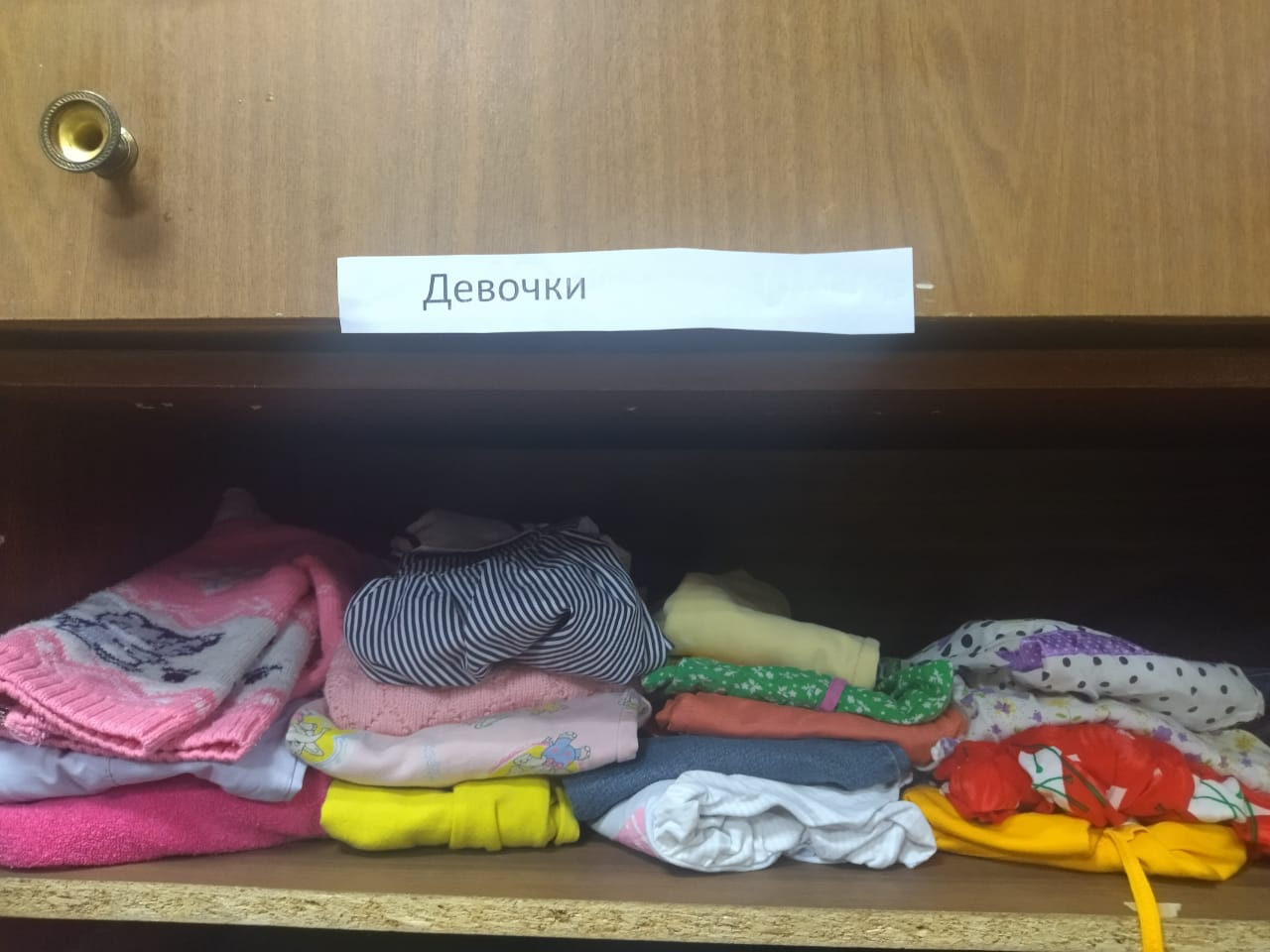 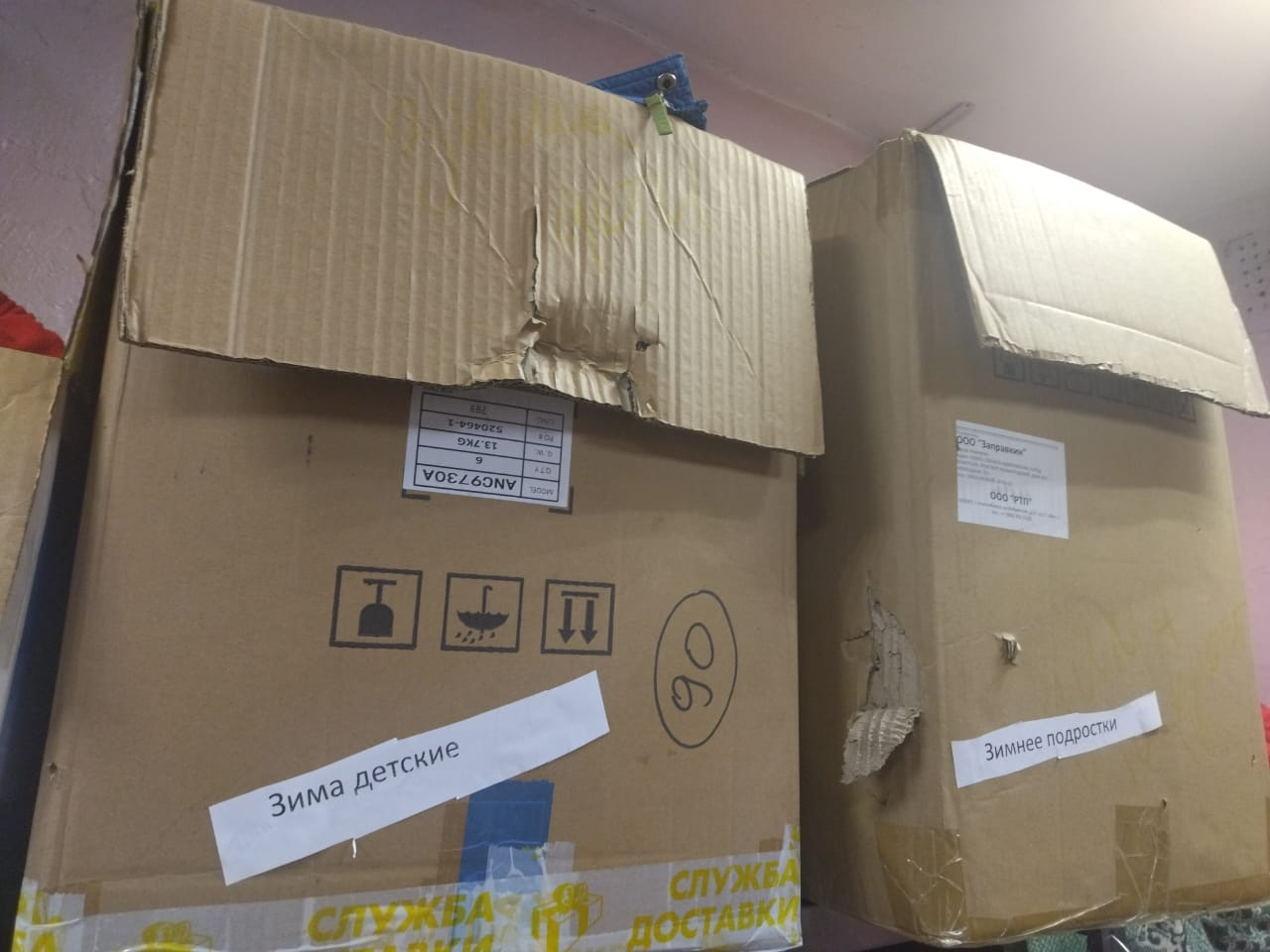 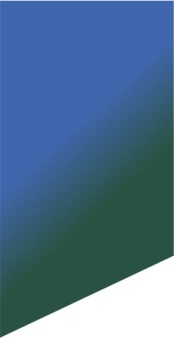 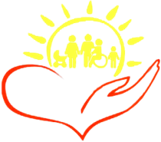 Работа над проектом
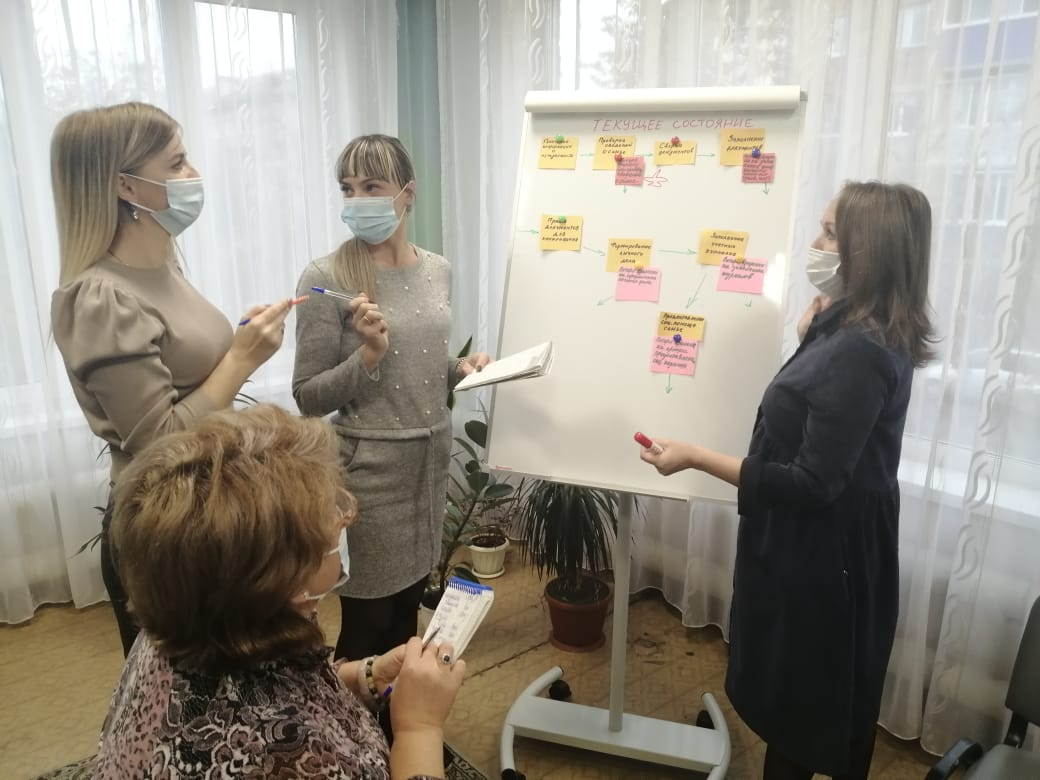 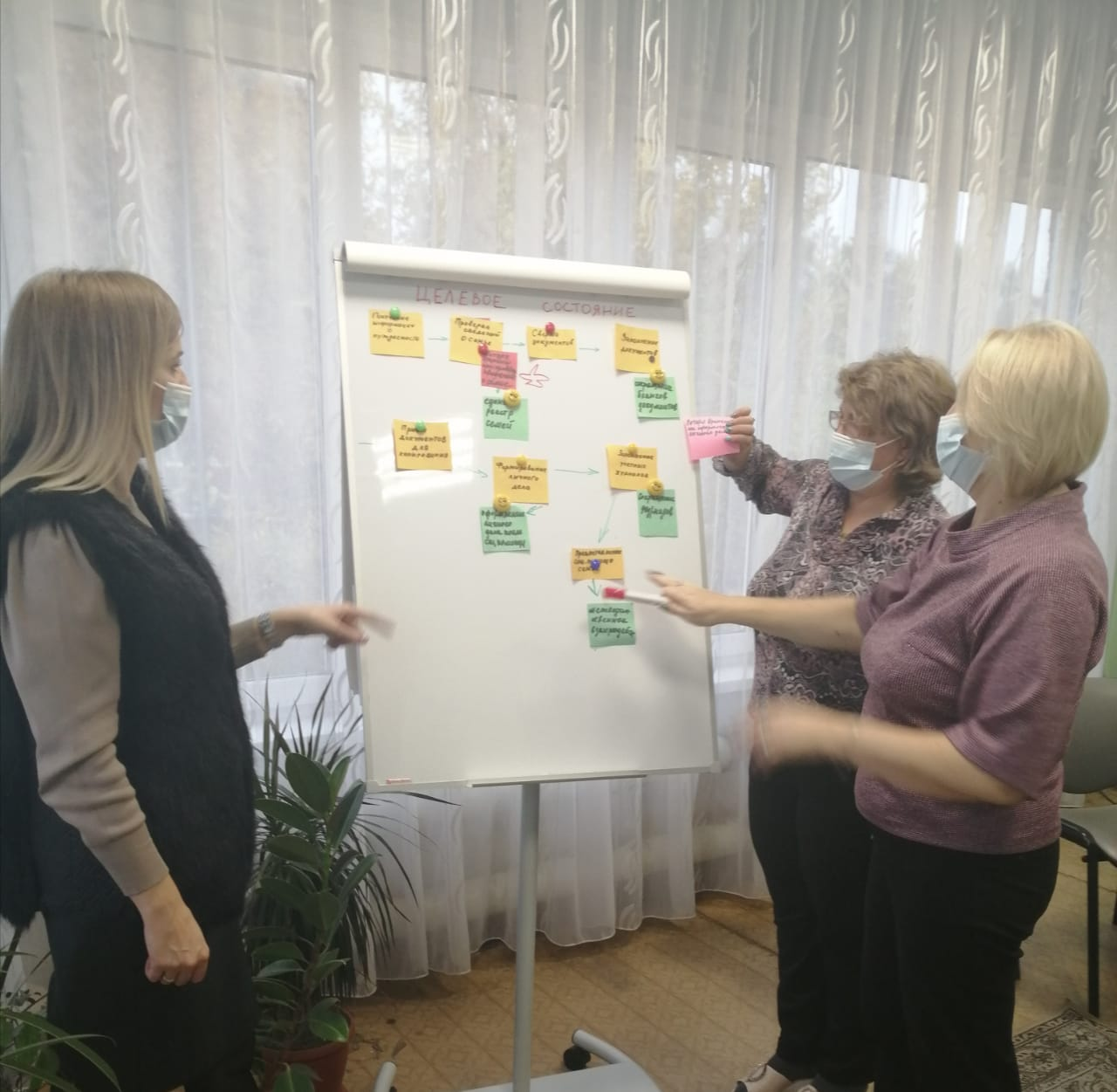 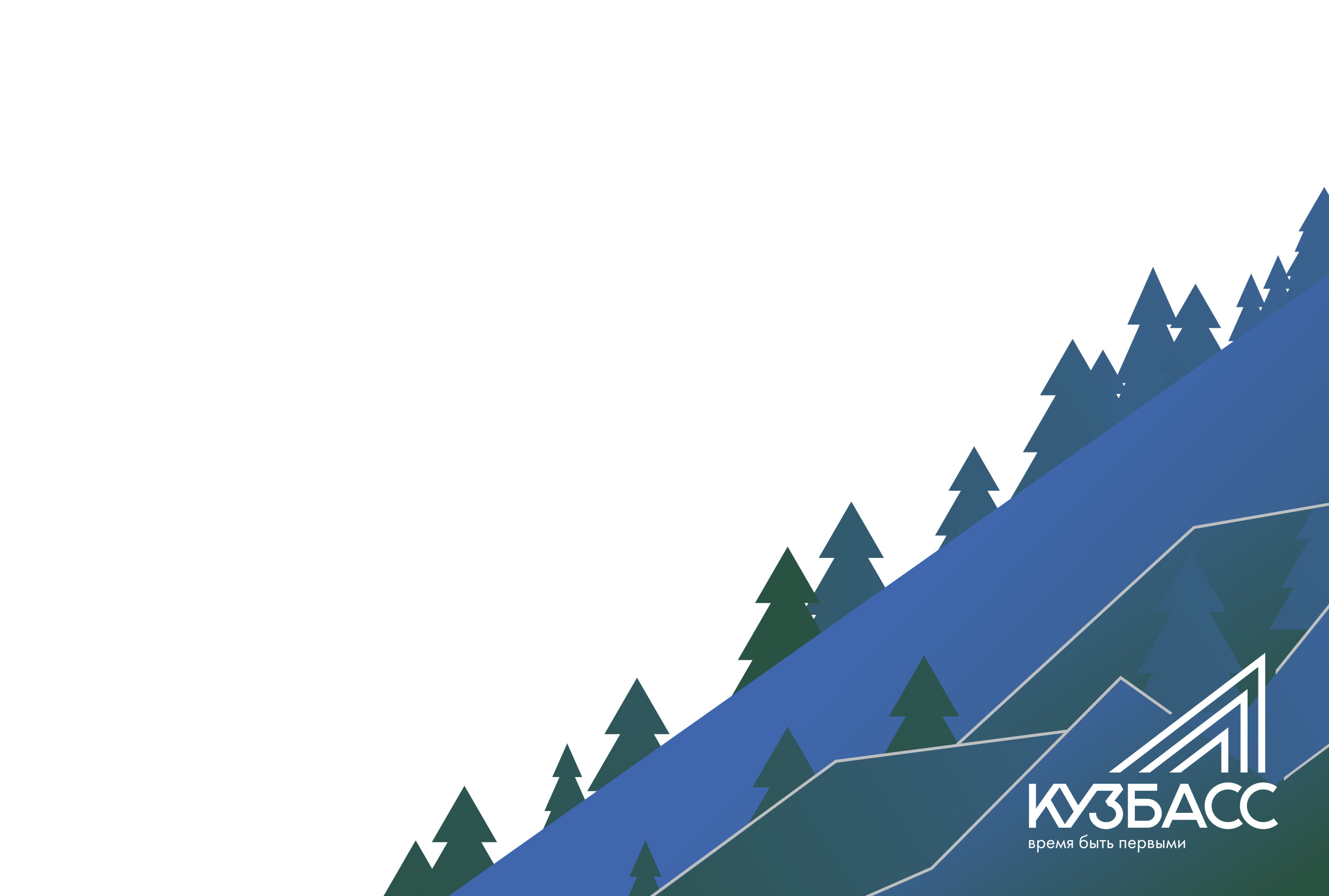 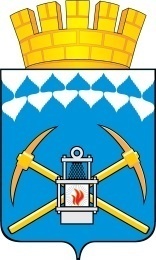 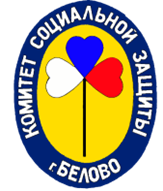 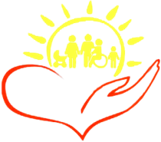 Спасибо за внимание!